Вимоги нормативно-правових актів з профілактики інфекцій та інфекційного контролю, про які забувають
Роман Колесник
завідувач відділу антимікробної резистентності та інфекційного контролю
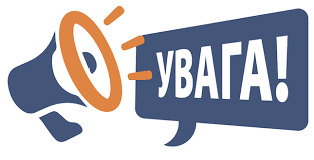 ЗАБОРОНЕНО!
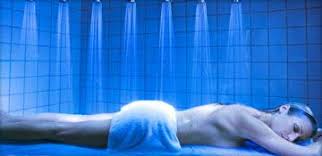 Гідротерапія у пацієнтів з опіками
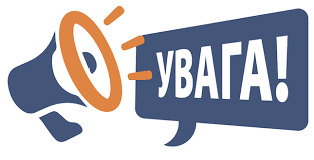 ВИКЛЮЧНО
індивідуальне розпіщення пацієнтів з опіками 30% і більше відсотків шкіри
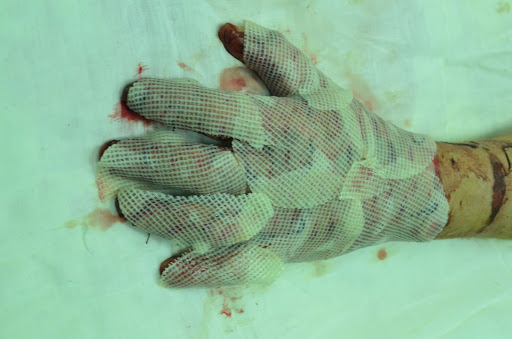 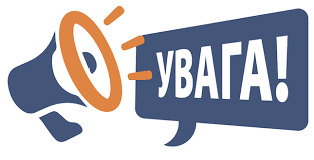 ЗАБОРОНЕНО!
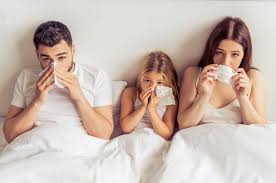 Когортна ізоляція за симптомами захворювання
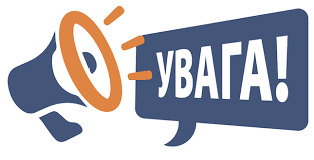 ВИКЛЮЧНО
медична (хірургічна) маска, халат (костюм) ізоляційний, респіратор та щиток/окуляри захисні – засоби індивідуального захисту
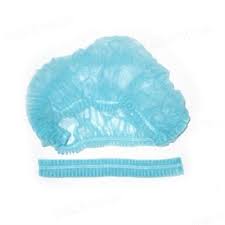 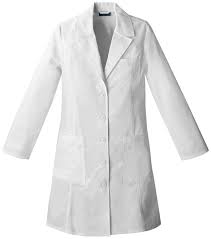 НЕ ЗАСОБИ ІНДИВІДУАЛЬНОГО ЗАХИСТУ!
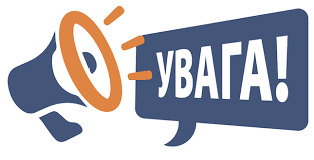 ЗАБОРОНЕНО!
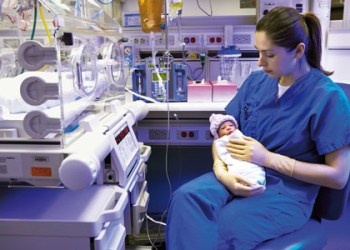 До роботи з дітьми до 3-х років не повинні допускатися працівники не щеплені від кашлюка
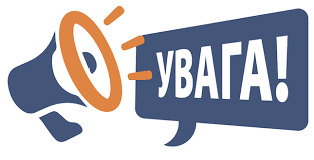 ВІДСТАНЬ 1 метр
між ліжками
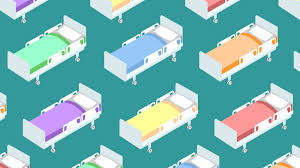 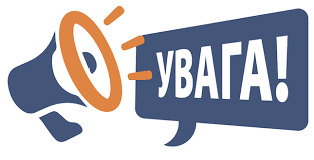 ЗАБОРОНЕНО!
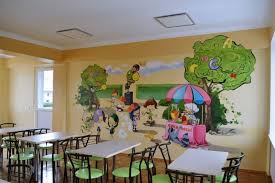 Організовані місця харчування
у відділеннях для пацієнтів
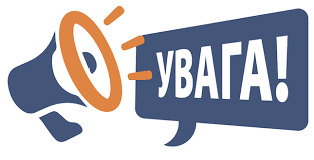 Миття посуду
проводиться в посудомийні машині
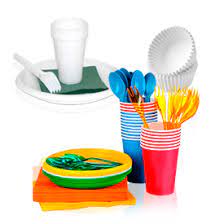 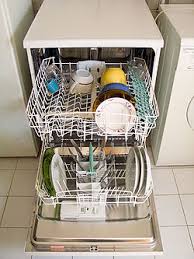 … або використовується одноразовий посуд
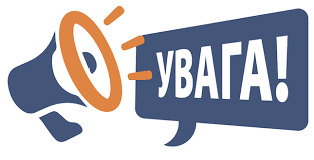 ЗАБОРОНЕНО!
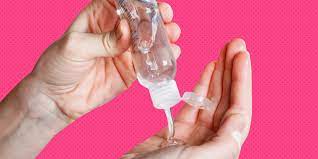 Використовувати для обробки рук
не спиртвмісні антисептики
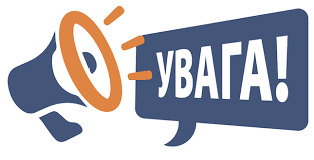 При чумі протичумний костюм
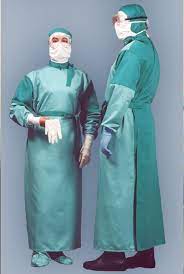 не використовується
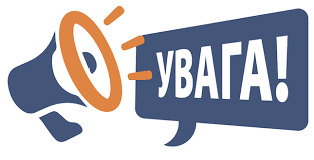 ЗАБОРОНЕНО!
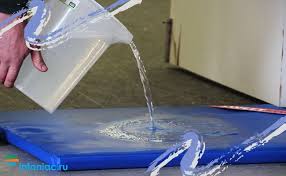 Використовувати «дезінфекційні» килимки
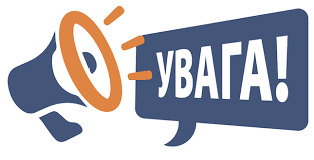 Бакпосіви з об’єктів середовища
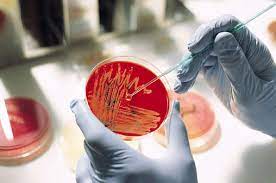 не потрібні
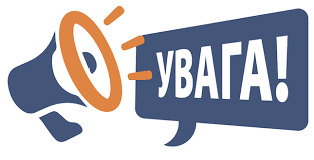 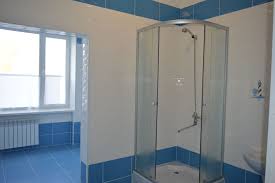 Пацієнти повинні мати доступ для дотримання особистої гігієни
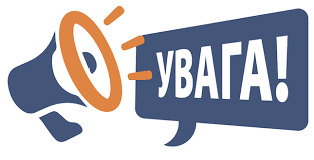 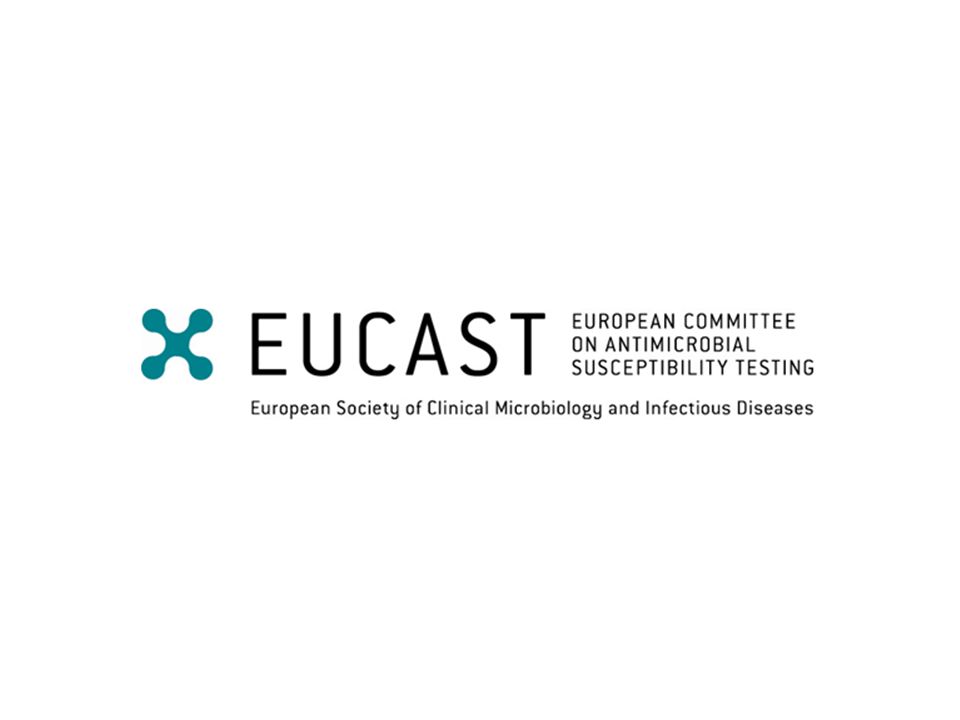 Методологія визначення чутливості бактерій до антибактеріальних препаратів
Дякую за увагу!